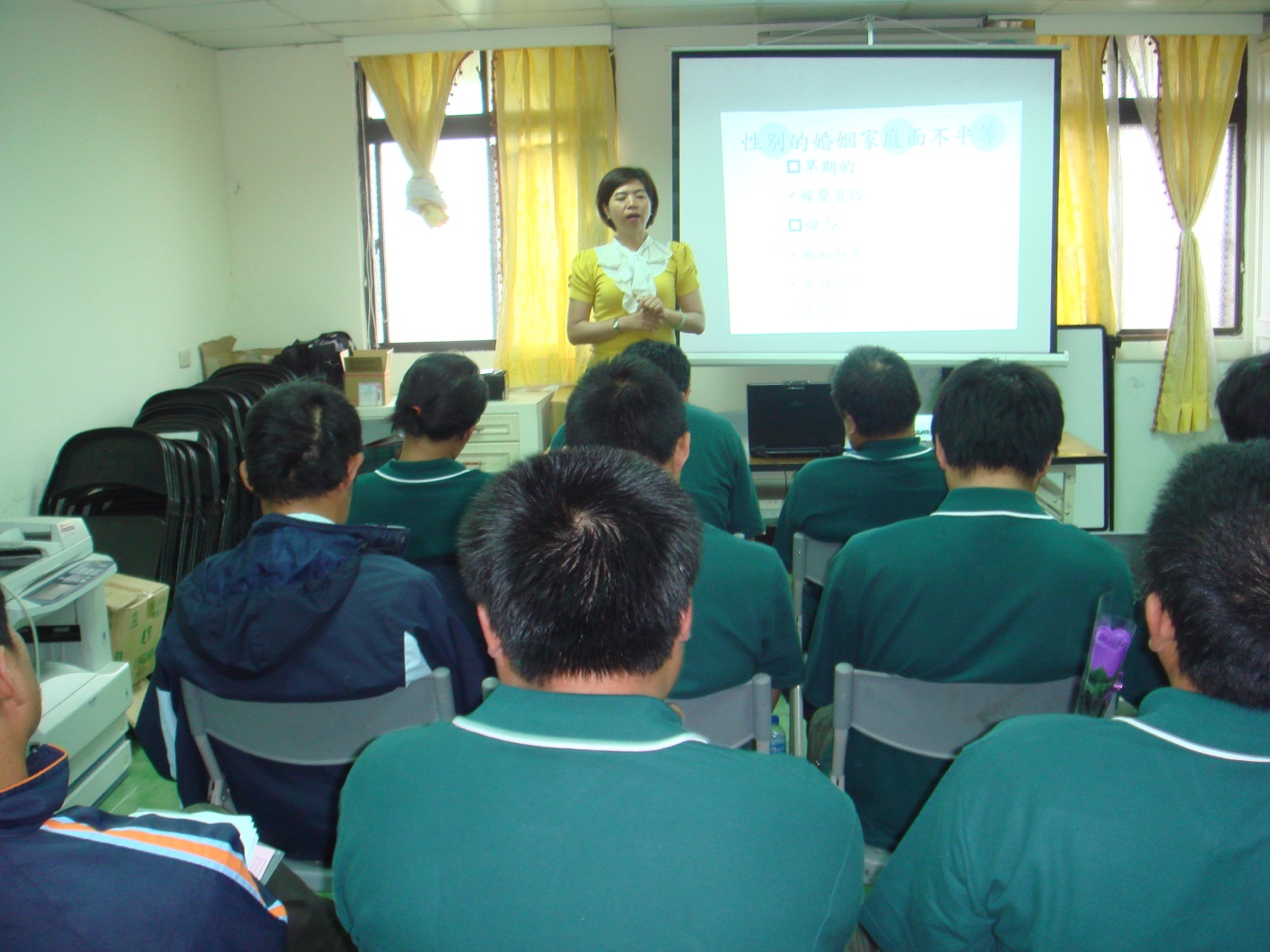 1030507-保育隊教育訓練
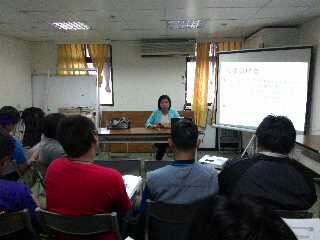 1040527-保育隊教育計畫